Lexical Analysis
Syntax Analysis
Syntax Analysis(Chapters 3-5)
Semantics Analysis
Iterm. Code Gen.
Code Opt.
Target Code Gen.
Parsing
Determine the syntax (structure) of a program based on the token sequence; Typically, parser drives scanner
token sequence
parse/syntax tree
Parser
getToken()
Parser
parse/
syntax tree
Scanner
a token
One-Pass
Context Free Grammars
Context-Free Grammars
Backus-Naur Form (BNF)
first used for ALGOL 60
developed by John Backus and Peter Naur
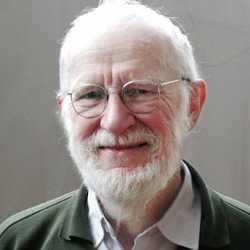 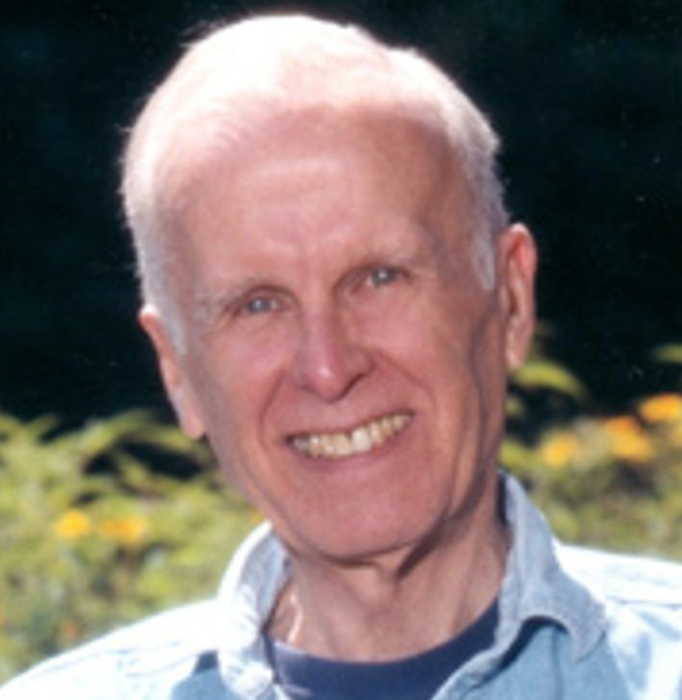 <exp> ::= <exp> <op> <exp> | ( <exp> ) | number
<op>  ::= + | - | *
[Speaker Notes: 1960s
both are Turing awardees 
Backus is the farther of Fortran]
Context-Free Grammars
A Rule in BNF
left-hand side (LHS) defines the name of a structure (nonterminal)
right-hand side (RHS) gives its possible layouts (sequence of terminals & nonterminals)
exp  exp op exp | ( exp ) | number
structure name
possible layouts
Context-Free Grammars
Derivation
a sequence of replacements of structure names by layouts on RHS, starting from the start nonterminal
Start 
Nonterminal
exp ⇒ exp op exp
(1) exp  exp op exp 
(2) exp  ( exp ) 
(3) exp  number
(4) op  + 
(5) op  -
(6) op  *
⇒ exp op number
⇒ number op number
⇒ number * number
a legal token string 
with terminals only
CFG
Context-Free Grammars
Derivation
Leftmost derivation: the leftmost nonterminal is replaced in each step
exp ⇒ exp op exp
    ⇒ ( exp ) op exp
    ⇒ ( exp op exp ) op exp 
    ⇒ ( number op exp ) op exp 
    ⇒ ( number - exp ) op exp 
    ⇒ ( number – number ) op exp 
    ⇒ ( number – number ) * exp 
    ⇒ ( number – number ) * number
(1) exp  exp op exp 
(2) exp  ( exp ) 
(3) exp  number
(4) op  + 
(5) op  -
(6) op  *
CFG
Context-Free Grammars
Derivation
Rightmost derivation: the rightmost nonterminal is replaced in each step
(1) exp  exp op exp 
(2) exp  ( exp ) 
(3) exp  number
(4) op  + 
(5) op  -
(6) op  *
exp ⇒ exp op exp
    ⇒ exp op number
    ⇒ exp * number
    ⇒ ( exp ) * number
    ⇒ ( exp op exp ) * number
    ⇒ ( exp op number ) * number
    ⇒ ( exp – number ) * number
    ⇒ ( number – number ) * number
CFG
Context-Free Grammars
Exercise
Use leftmost/rightmost derivation to construct the token string
exp ⇒ 






    ⇒ ( number * (number – number))
(1) exp  exp op exp 
(2) exp  ( exp ) 
(3) exp  number
(4) op  + 
(5) op  -
(6) op  *
Context-Free Grammars
Language
the set of token strings obtained from all possible derivations is the language defined by the CFG
L(G) = { s | exp ⇒* s}
exp  exp op exp | ( exp ) | number
op  + | - | *
derive
( number - number ) * number
a legal token string
[Speaker Notes: here it is programming language (legal token strings)]
Context-Free Grammars
Comparison to Regex
both use alternation, concatenation, and name
no repetition “*”, but recursion (“→” instead of “=”)
more powerful (balanced parentheses  S  ( S ) S | ε )
terminals are tokens
recursion
exp  exp op exp | ( exp ) | number
op  + | - | *
CFG
tokens
number = digit digit*
digit = 0|1|2|3|4|5|6|7|8|9
regex
[Speaker Notes: repetition can be represented as A  aA  and A  \epsilon (right recursive); can also be left recursive
replaced by the right-hand side, instead of equal to the RLS
token names]
Context-Free Grammars
Exercise
What is the language of the following grammar?
E  ( E )
 E  E + a
 E  a
{a, a+a, (a), (a)+a, (a+a), ...}
Context-Free Grammars
Example
Nested if-statments in a C-like form
statement  if-stmt | other
if-stmt  if ( exp ) statement
           | if ( exp ) statement else statement
exp  0 | 1
other
if (0) other
if (1) other
if (0) other else other
if (0) if (0) other
...
Context-Free Grammars
Example
A sequence of statements
;
s;
s;s;
s;s;s;
...
stmt_sequence  stmt ; stmt-sequence | stmt ;
stmt  s | ε
[Speaker Notes: stmt_seq  s; stmt_seq
stmt_seq  s | epsilon
as we may have different statments, it’s better to introduce a stmt nonterminal]
Parse/Syntax Tree
Parse Tree
A labeled tree corresponding to a derivation
Internal nodes: nonterminals
Leaf nodes: terminals
Children – parent relation: a derivation step
(1)
exp
exp ⇒ exp op exp
    ⇒ number op exp
    ⇒ number + exp
    ⇒ number + number
(1)
(2)
(3)
(4)
(3)
exp
(2)
op
exp
(4)
number
+
number
Leftmost Derivation
[Speaker Notes: preorder traversal of internal nodes]
Parse Tree
A labeled tree corresponding to a derivation
Internal nodes: nonterminals
Leaf nodes: terminals
Children – parent relation: a derivation step
(1)
exp
exp ⇒ exp op exp
    ⇒ exp op number 
    ⇒ exp + number
    ⇒ number + number
(1)
(2)
(3)
(4)
(3)
exp
(4)
op
exp
(2)
number
+
number
Rightmost Derivation
[Speaker Notes: Not necessarily the same: a – b + c]
Parse Tree
Exercise: what is the parse tree of this derivation?
exp ⇒ exp op exp
    ⇒ exp op number
    ⇒ exp * number
    ⇒ ( exp ) * number
    ⇒ ( exp op exp ) * number
    ⇒ ( exp op number) * number
    ⇒ ( exp - number) * number
    ⇒ ( number - number) * number
(1)
(2)
(3)
(4)
(5)
(6)
(7)
(8)
[Speaker Notes: derivation direction?]
Parse Tree
Issue: match derivation well, but not in a concise form
exp
exp
*
op
exp
number
( exp )
*
42
-
exp
op
exp
34
3
-
number
number
[Speaker Notes: ver’bose]
Abstract Syntax Tree (AST)
a.k.a. Syntax Tree
abstract syntactic structure (may miss some syntax details)
token sequence may NOT be recoverable from the AST
still contains all necessary info for translation
*
(34 – 3) * 42
42
-
((34 – 3)) * 42
((34 – 3) * 42)
34
3
[Speaker Notes: superficial differences captured by parse tree, ignored by AST]
Abstract Syntax Tree (AST)
2nd Example
if (0) other else other
statement  if-stmt | other
if-stmt  if ( exp ) statement
           | if ( exp ) statement else statement
exp  0 | 1
statement
if-stmt
Parse Tree
)
else
statement
statement
(
exp
if
other
other
0
Abstract Syntax Tree (AST)
2nd Example
if (0) other else other
statement  if-stmt | other
if-stmt  if ( exp ) statement
           | if ( exp ) statement else statement
exp  0 | 1
if
AST
else-part (if present)
condition
then-part
other
0
other
Abstract Syntax Tree (AST)
3rd Example
s;s;s;
stmt_sequence  stmt; stmt-sequence | stmt;
stmt  s | ε
stmt-sequence
stmt-sequence
;
stmt
Parse Tree
stmt-sequence
;
s
stmt
s
stmt
;
s
Abstract Syntax Tree (AST)
3rd Example
s;s;s;
stmt_sequence  stmt; stmt-sequence | stmt;
stmt  s | ε
;
seq
seq
s
;
child
AST
s
s
s
s
s
s
s
;
sibling
sibling
(leftmost-child right-sibling)
s
[Speaker Notes: need an extra field in the node struct: “sibling or child”]
Ambiguous Grammar
Ambiguous Grammar
A grammar allowing a string to have 
              more than one parse tree
exp  exp op exp | ( exp ) | number
op  + | - | * | /
34 – 3 * 42
exp
exp
exp
op
exp
exp
op
exp
exp
op
number
exp
exp
*
number
-
op
exp
number
number
-
number
number
*
[Speaker Notes: for this grammar, which one is the correct parse tree? both
similar to the ambiguity in lexical analysis: a substring can be interpreted as different tokens]
Ambiguous Grammar
A grammar allowing a string to have 
              more than one parse tree
exp  exp op exp | ( exp ) | number
op  + | - | * | /
34 – 3 * 42
*
-
-
42
34
*
3
34
42
3
Ambiguous Grammar
Problem – multiple leftmost / multiple rightmost 
                                           derivations
exp  exp op exp | ( exp ) | number
op  + | - | * | /
34 – 3 * 42
exp ⇒ exp op exp
    ⇒ exp op exp op exp
    ⇒ number op exp op exp 
    ⇒ number – exp op exp 
    ⇒ number – number op exp 
    ⇒ number – number * exp 
    ⇒ number – number * number
exp ⇒ exp op exp
    ⇒ number op exp
    ⇒ number – exp
    ⇒ number – exp op exp 
    ⇒ number – number op exp 
    ⇒ number – number * exp 
    ⇒ number – number * number
Two leftmost derivations
[Speaker Notes: similar to regex, but cannot be simply addressed with priority (sometimes need to use “number”, sometimes need to use “exp op exp”)]
Ambiguous Grammar
Disambiguation rule needed     * has precedence over -
34 - 3 * 42
✖️
✔️
exp
exp
exp
op
exp
exp
op
exp
exp
op
number
exp
exp
*
number
-
op
exp
number
number
-
number
number
*
Ambiguous Grammar
Disambiguation rule needed  - is left associative:            left to right calculation
34 - 3 - 42
✔️
✖️
exp
exp
exp
op
exp
exp
op
exp
exp
op
number
exp
exp
-
number
-
op
exp
number
number
-
number
number
-
[Speaker Notes: 31-42 = -11
34 – (-39) = 73]
Ambiguous Grammar
Add disambiguation rules to grammars 
      
      * and / have precedence over - and + 
      - and / are left associative
exp  exp op exp | ( exp ) | number
op  + | - | * | /
[Speaker Notes: we may also want to declare + and * as left associative, though both interpretations are correct; this can avoid warnings from the bison compiler]
Ambiguous Grammar
Precedence Rules
Rewrite the grammar
      group operators of same precedence;
      write a different production rule for each precedence group
exp  exp op exp | ( exp ) | number
op  + | - | * | /
exp  exp addop exp | term
addop  + | -
term  term mulop term | factor
mulop  * | /
factor  ( exp ) | number
[Speaker Notes: draw the parse tree for 34 – 3 * 42
how about 34 – 3 - 42]
Ambiguous Grammar
What is the parse tree with the new grammar?
34 - 3 * 42
exp
exp  exp addop exp | term
addop  + | -
term  term mulop term | factor
mulop  * | /
factor  ( exp ) | number
addop
exp
exp
mulop
-
term
term
term
factor
factor
factor
*
number
number
number
[Speaker Notes: draw on the whiteboard
more complex than the tree before rewriting, but has some ambiguity removed (associativity ambiguity still exists).
operators with higher precedence appear lower in the tree.]
Ambiguous Grammar
Some ambiguity still exists due to associativity rules
34 - 3 - 42
exp  exp addop exp | term
addop  + | -
term  term mulop term | factor
mulop  * | /
factor  ( exp ) | number
recursion occuring on both sides
[Speaker Notes: draw on the whiteboard
more complex than the tree before rewriting, but has some ambiguity removed (associativity ambiguity still exists).
operators with higher precedence appear lower in the tree.]
Ambiguous Grammar
Associativity Constraints
Rewrite the grammar
      Replace one of the recurisons with the base case
exp  exp op exp | ( exp ) | number
op  + | - | * | /
exp  exp addop term | term
addop  + | -
term  term mulop factor | factor
mulop  * | /
factor  ( exp ) | number
[Speaker Notes: a nonterminal must have at least a rule that is not recursive (called base cases), otherwise a string will never be derived.
this makes it left-recursive]
Ambiguous Grammar
Example parse tree for the new grammar
34 - 3 - 42
exp  exp addop term | term
addop  + | -
term  term mulop factor | factor
mulop  * | /
factor  ( exp ) | number
[Speaker Notes: draw on the whiteboard
more complex than the tree before rewriting, but has no ambiguity.]
Ambiguous Grammar
Revisit the if-statments
statement  if-stmt | other
if-stmt  if ( exp ) statement
           | if ( exp ) statement else statement
exp  0 | 1
if (0) if (1) other else other
“Dangling Else” Problem
[Speaker Notes: two parse trees]
Ambiguous Grammar
Revisit the if-statments
statement  if-stmt | other
if-stmt  if ( exp ) statement
           | if ( exp ) statement else statement
exp  0 | 1
✖️
if (0) if (1) other else other
✔️
disambiguation rule:
most closely nested rule
Ambiguous Grammar
Revisit the if-statments
statement  if-stmt | other
if-stmt  if ( exp ) statement
           | if ( exp ) statement else statement
exp  0 | 1
statement  matched-stmt | unmatched-stmt
matched-stmt  if (exp) matched-stmt else matched-stmt 
               | other
unmatched-stmt  if (exp) statement
            | if (exp) matched-stmt else unmatched-stmt 
exp  0 | 1
Harder to write (often not used in practice)
[Speaker Notes: if there is a mismatch, it happens only to the nested one in the else part. So we cannot interpret it as “ if  {    if   }   else ”, it must be “if { if else }”
for each “if-else”, the “if” is always followed by a matched-stmt]
Ambiguous Grammar
Harmless Ambiguity
ambiguous grammar may always produce unique AST
      (but may produce different parse trees)
stmt_sequence  stmt-sequence ; stmt-sequence | stmt ;
stmt  s | ε
seq
s
s
s
s; s; s;
Ambiguous Grammar
Harmless Ambiguity
even for ambiguous grammar producing different ASTs
34 + 3 + 42
+
+
+
42
34
+
3
34
42
3
Both carry the same semantics